UnsolvedComputer Science Problemsin Distributed Computing
Douglas Thain, University of Notre Dame
Zakopane, Poland, January 2012
The Cooperative Computing Lab
We collaborate with people who have large scale computing problems in science, engineering, and other fields.
We operate computer systems on the O(1000) cores: clusters, clouds, grids.
We conduct computer science research in the context of real people and problems.
We release open source software for large scale distributed computing.
http://www.nd.edu/~ccl
2
How we do research:
PIs get together for many long lunches just to understand each other and scope a problem. 
Then, pair together a computer systems student with another in the domain, charged to do real work by using distributed computing.
Four levels of success:
Task: e.g. Assemble the anopheles gambiae genome.
Software: Source code (checked in) that can be reliably compiled and run multiple times.
Product: Software + manual + web page + example data that can be easily run by the PIs.
Community: Product gets taken up by multiple users that apply it in real ways and complain about problems.
Hard Part:Agreeing on Useful Abstractions
Abstractions for Software
Abstractions for Storage
Immutable
Replicas
Scientific Metadata
replicaid=423
state=ok
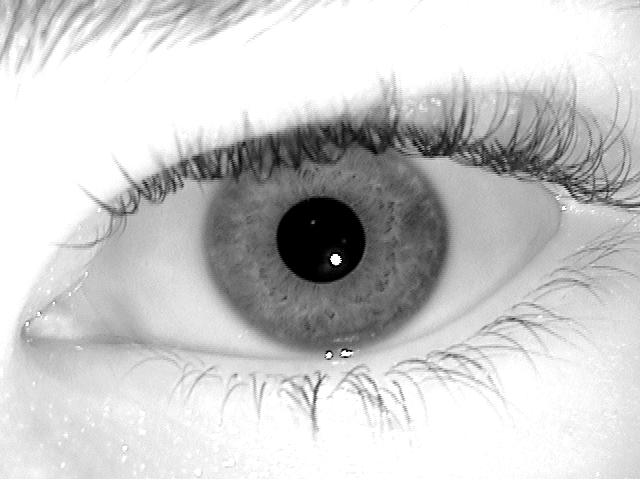 replicaid=105
state=ok
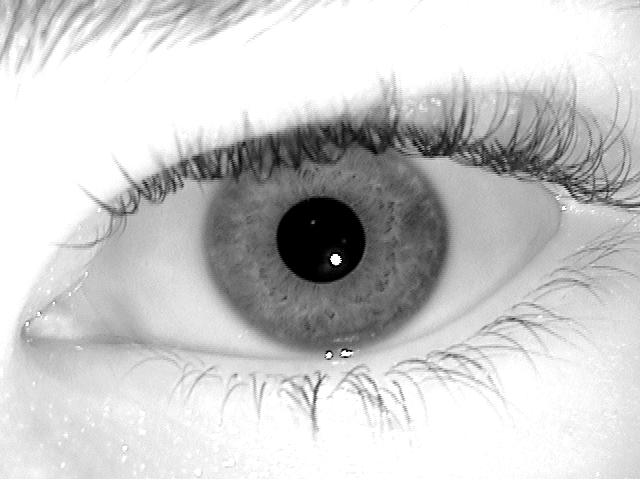 replicaid=293
state=creating
General Metadata
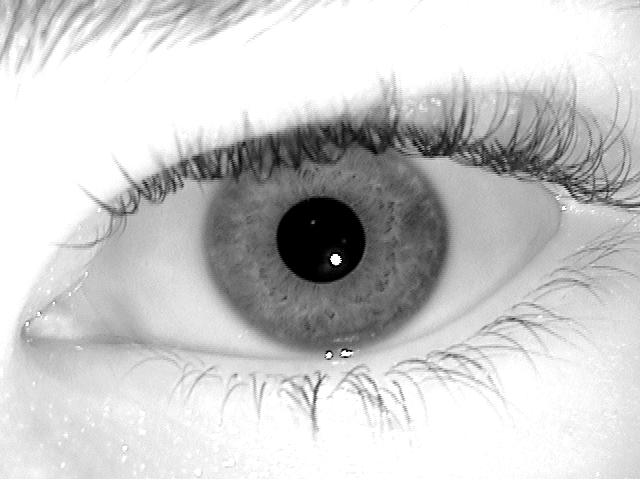 fileid = 24305
size  = 300K
type  = jpg
sum = abc123…
replicaid=102
state=deleting
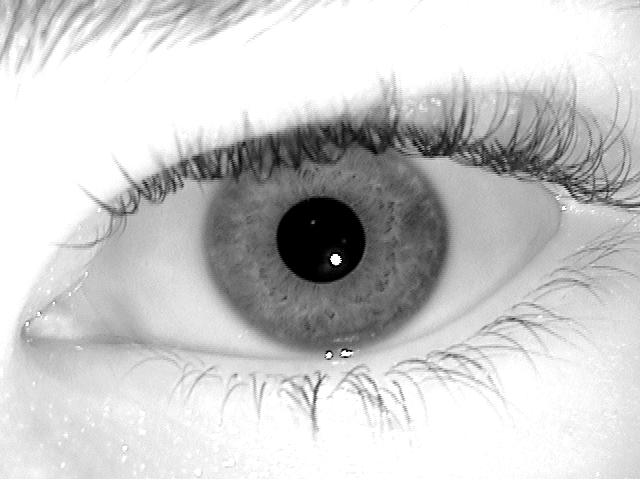 Some success stories…
Created a data repository and computation framework for biometrics research that enables research on datasets 100X larger than before.  (BXGrid, All-Pairs)
Created scalable modules for the Celera assembler that allow it to run on O(1000) cores across Condor, SGE, EC2, and Azure.  (SAND)
Created a high-throughput molecular dynamics ensemble management system that runs continuously (last 6 months) on 4000+ cores across multiple HPC sites.  (Folding@Work)
Created a grid-scale POSIX-compatible filesystem used in production by LHC experiments.  (Parrot and Chirp)
http://www.nd.edu/~ccl
But have you everreally watched someoneuse a large distributed system?
I have a standard, debugged, trusted application that runs on my laptop.
 
A toy problem completes in one hour.
A real problem will take a month (I think.)

Can I get a single result faster?
Can I get more results in the same time?
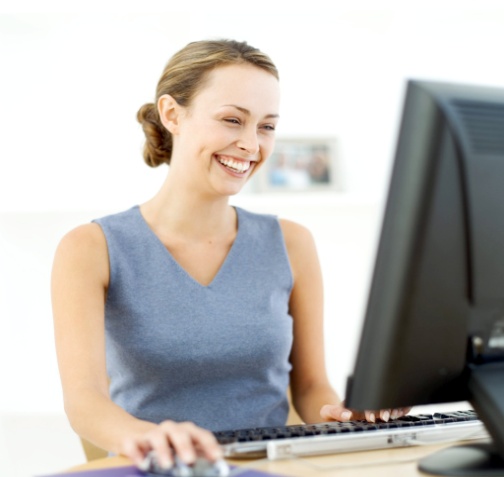 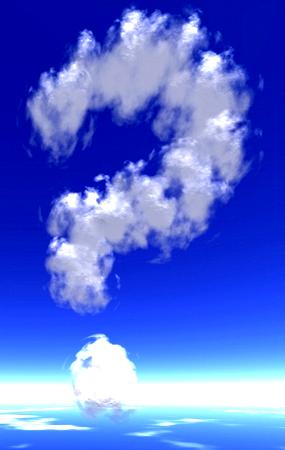 Last year,
I heard about
this grid thing.
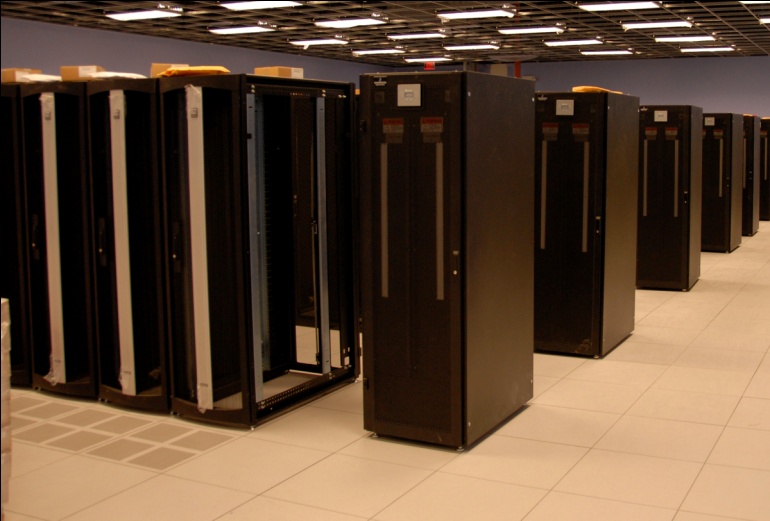 This year,
I heard about
this cloud thing.
What do I do next?
9
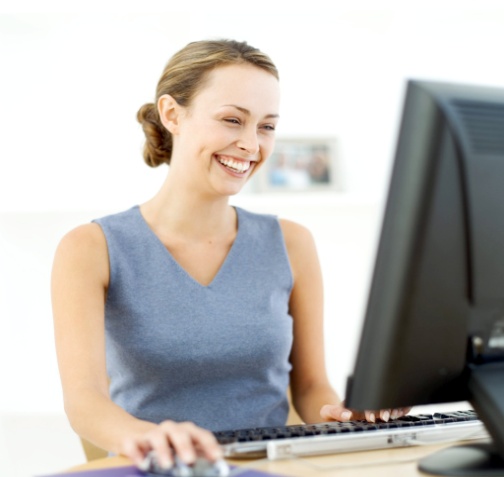 What they get.
What they want.
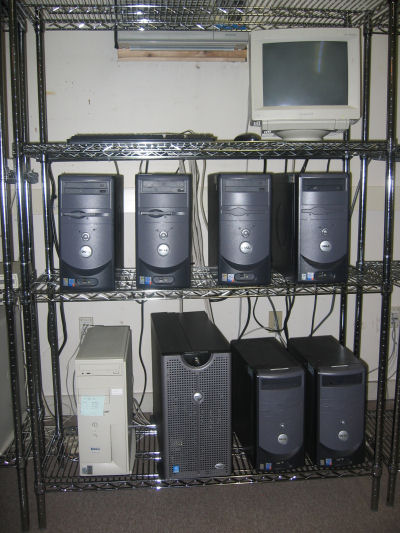 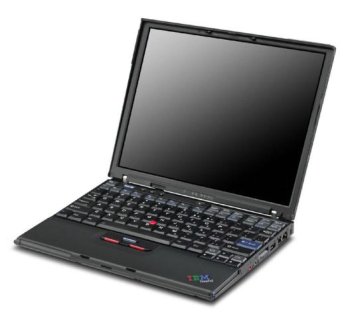 10
The Most Common App Design…
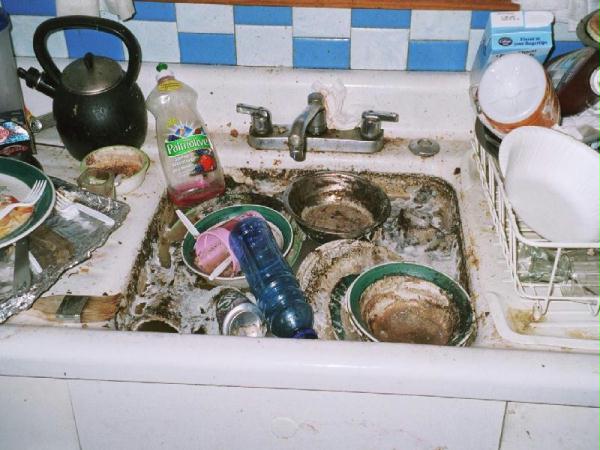 Every program attempts to grow until it can read mail. - Jamie Zawinski
11
What goes wrong? Everything!
Scaling up from 10 to 10,000 tasks violates ten different hard coded limits in the kernel, the filesystem, the network, and the application.
Failures are everywhere!  Exposing error messages is confusing, but hiding errors causes unbounded delays.
User didn’t know that program relies on 1TB of configuration files, all scattered around the home filesystem.
User discovers that the program only runs correctly on Blue Sock Linux 3.2.4.7.8.2.3.5.1!
User discovers that program generates different results when run on different machines.
In the next ten years:Let us articulate challenges that are not simply who has the biggest computer.
gigascaleterascalepetascaleexascale…zottascale?
The Kiloscale Problem:Any workflow with sufficient concurrency should be able to run correctly on 1K coresthe first time and every timewith no sysadmin help.(Appropriate metrics are results/FTE.)
The Halting ProblemGiven a workflow running on one thousand nodes, make it stop and clean up all associated state with complete certainty.(Need closure of both namespaces and resources.)
The Dependency Problem:(1) Given a program, figure out everything that it actually needs to run on a different machine. (2) Given a process, figure out the (distributed) resources it actually uses while running.(3) Extend 1 and 2 to an entire workflow.(VMs are not the complete solution.)
The Right-Sizing Problem:Given a (structured) application and a given cluster, cloud, or grid, choose a resource allocation that achieves good performance at acceptable cost.(Can draw on DB optimization work.)
The Troubleshooting Problem:When a failure happens in the middle of a 100-layer software stack, how and when do you report/retry/ignore/suppressthe error?(Exceptions?  Are you kidding?)
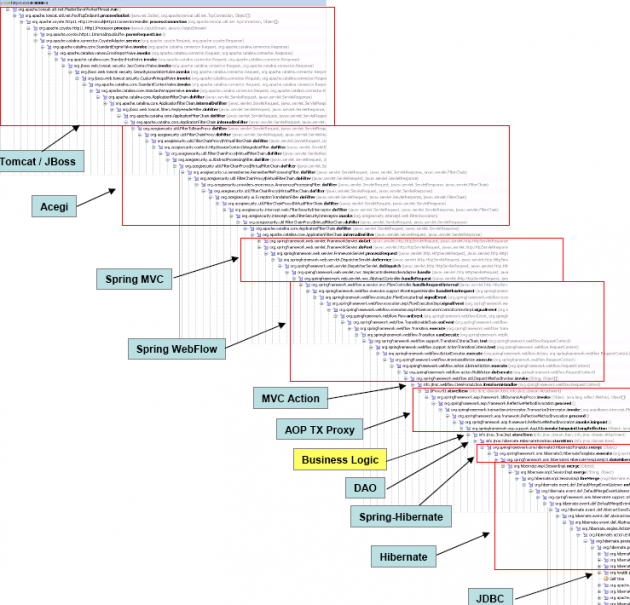 The Design Problem:How should applications be designed so that they are well suited for distributed computing?(Object oriented solves everything!)
In the next ten years:Let us articulate the key principles of distributed computing.
Key Principles of Compilers
The Chomsky Hierarchy
Relates program models with required execution systems: RE (DFA) CFG (Stack) CSG (Turing)
Approach to Program Structure
Scanner (Tokens) Parser (AST) Semantics (IR) Emitter (ASM)
Algorithmic Approaches
Tree matching for instruction selection.
Graph coloring for register selection.
Software artifacts are seen as examples of the principles, which are widely replicated.
Some Key Concepts from Grids
Workflows
Restricted declarative programming model makes it possible to reconfigure apps to resources.
Pilot Jobs
User task scheduling has different constraints and objectives than system level scheduling: let the user overlay their own system for execution.
Distributed Credentials
Need a way to associate local identity controls with global systems, and carry those along with delegated processes.
Where are the papers that describe the key principles, rather than the artifacts?
In the next ten years:Let us rethink how we evaluate each other’s work.
The Transformative Criterion Considered Harmful
Makes previous work the competition to be dismissed, not the foundation to employ.
Discourages reflection on the potential downsides of any new approach.
Cannot be reconciled with the scale of most NSF grants.
Encourages us to be advocates of our own work, rather than contributors to and evaluators of a common body of work.
The Sobriety Criterion!
However…Making software usable and dependable at all scales would have a transformative effect on the users!
In Summary
Large scale distributed computing systems have been enormously successful to those willing to invest significant human capital.
But, we have barely scratched the surface in terms of developing systems that are robust and usable with minimal effort.
In the next ten years, let us:
Formulate challenges in terms other than measuring who has the largest computer.
Articulate the portable principles of grid computing, and apply them in many different artifacts.
Reconsider how we evaluate each other’s work.
http://www.nd.edu/~ccl
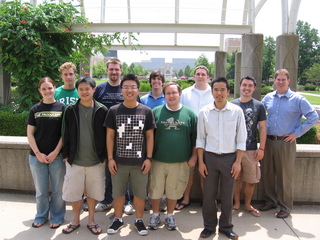 30